Digital Tech Foresight
Ishtar Vij, Head of Public Policy & Government Relations
[Speaker Notes: Notes here: 
https://docs.google.com/document/d/1gEJb24kK-pBoG0NvOjw80Iz_vEff1pmFVKI0BVGKqi4/edit]
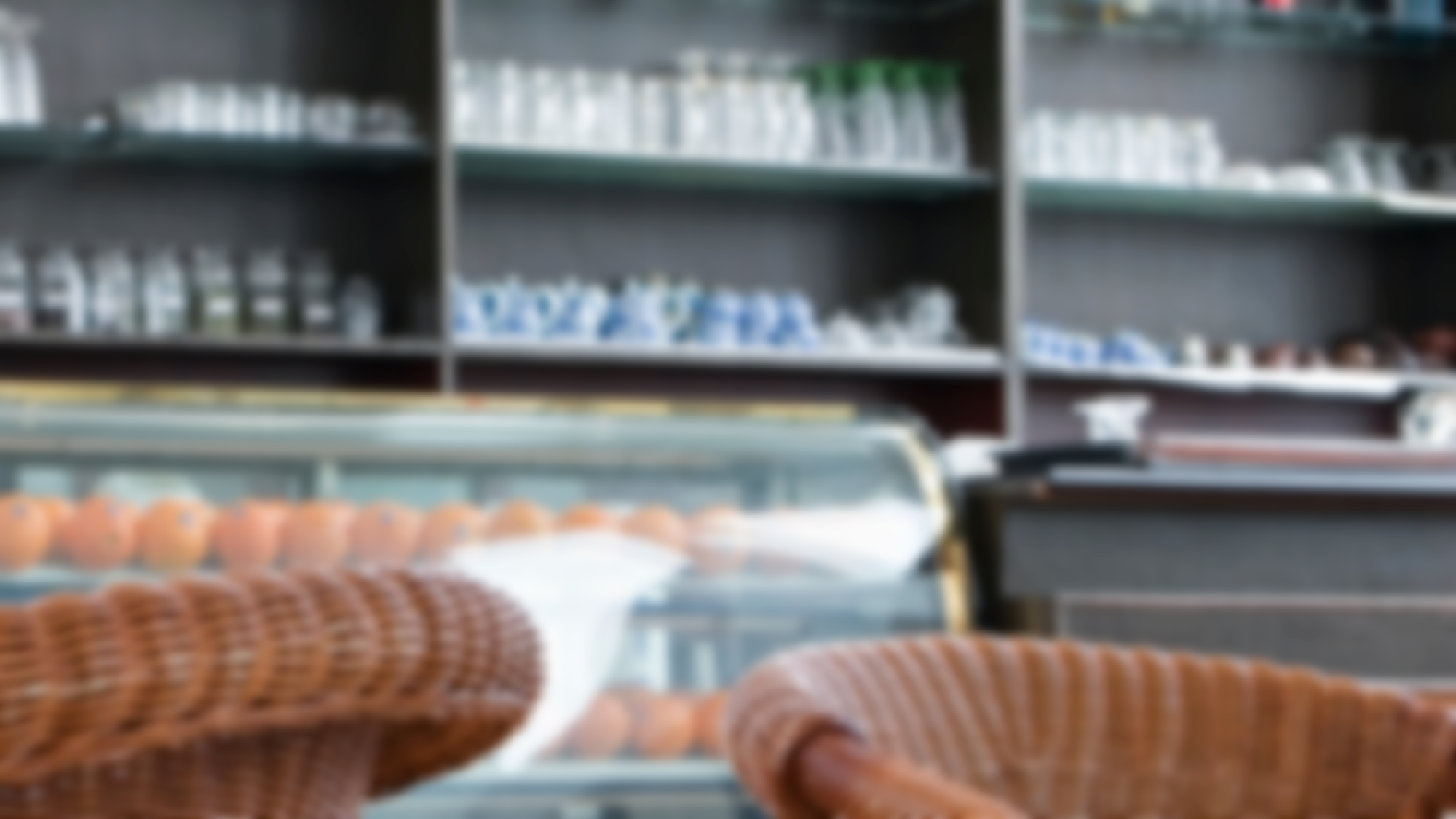 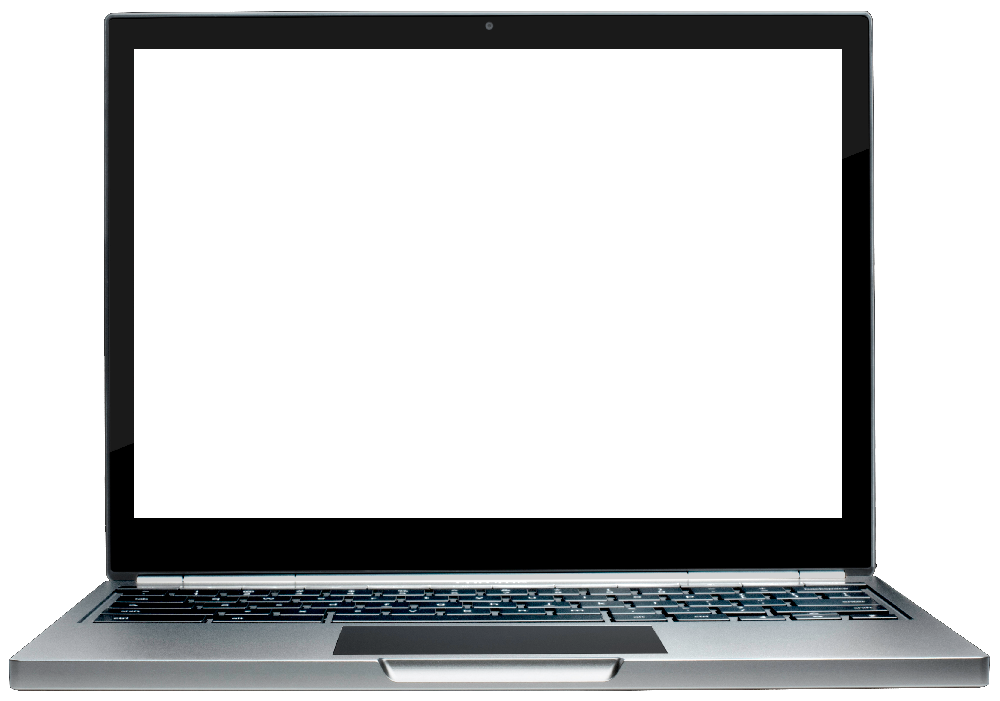 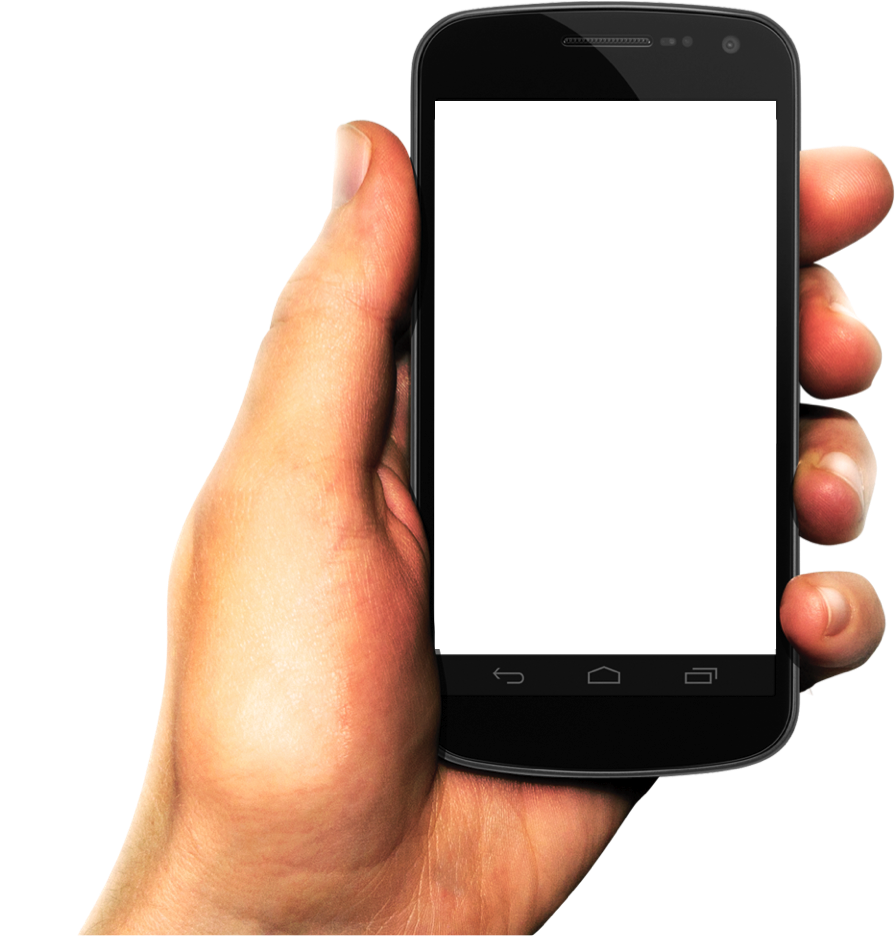 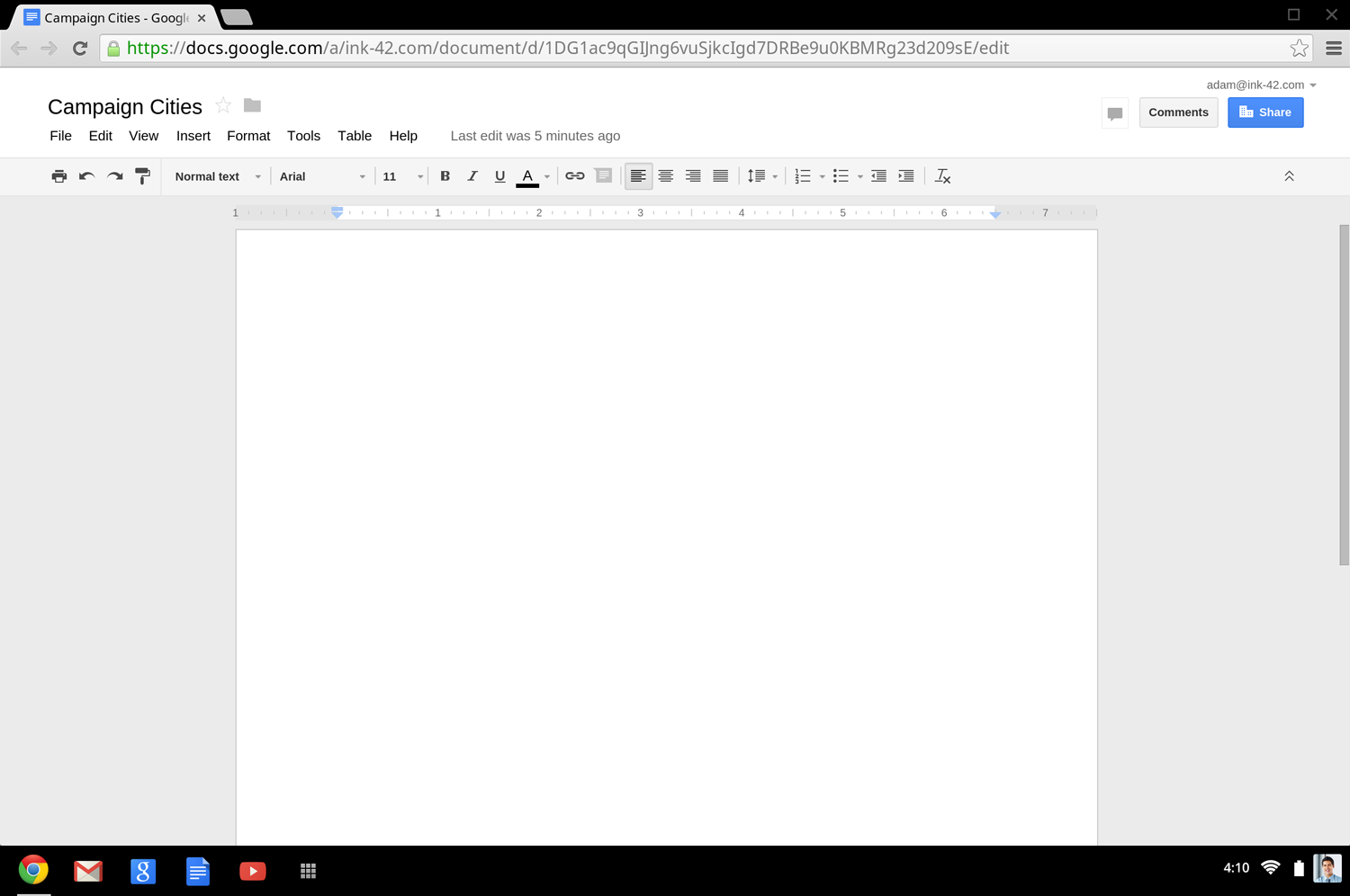 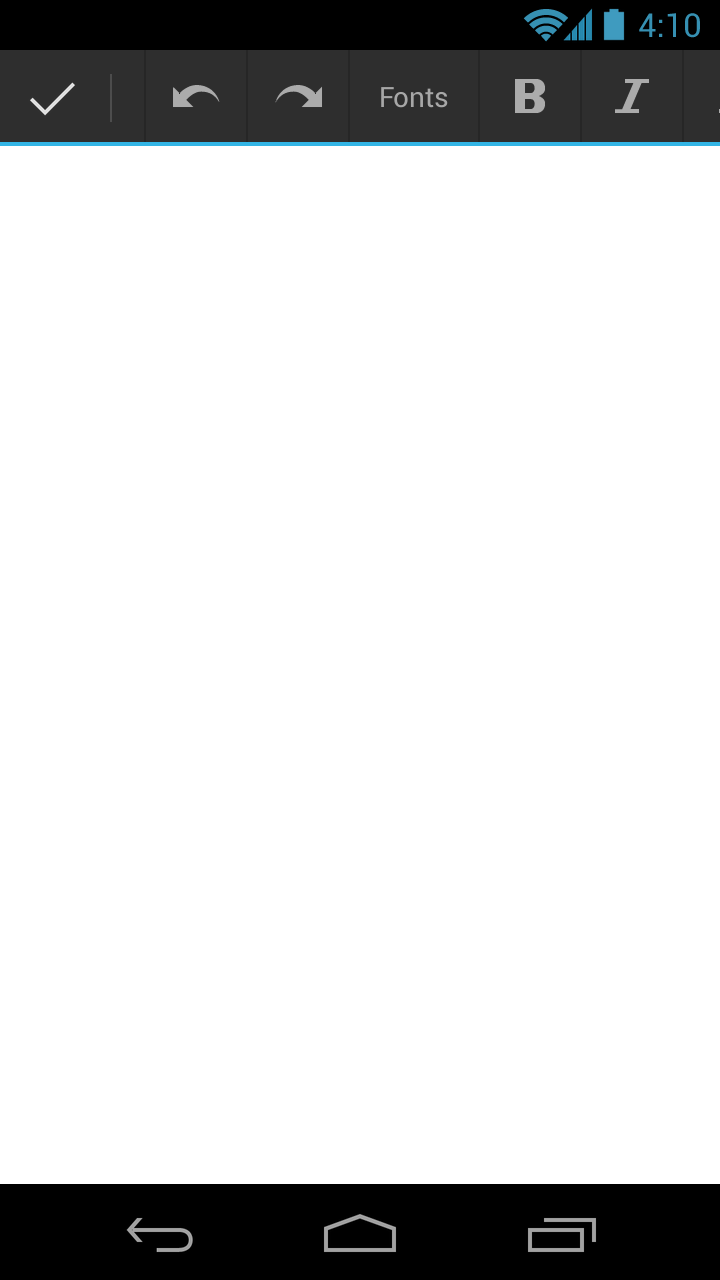 Project Everest
Campaign City Ideas
Project Everest
Campaign City Ideas
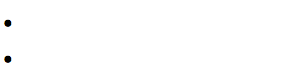 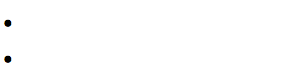 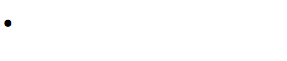 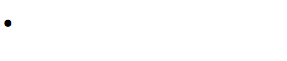 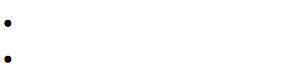 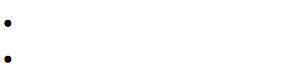 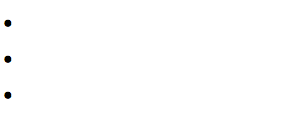 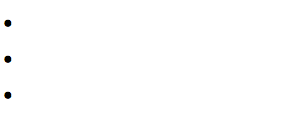 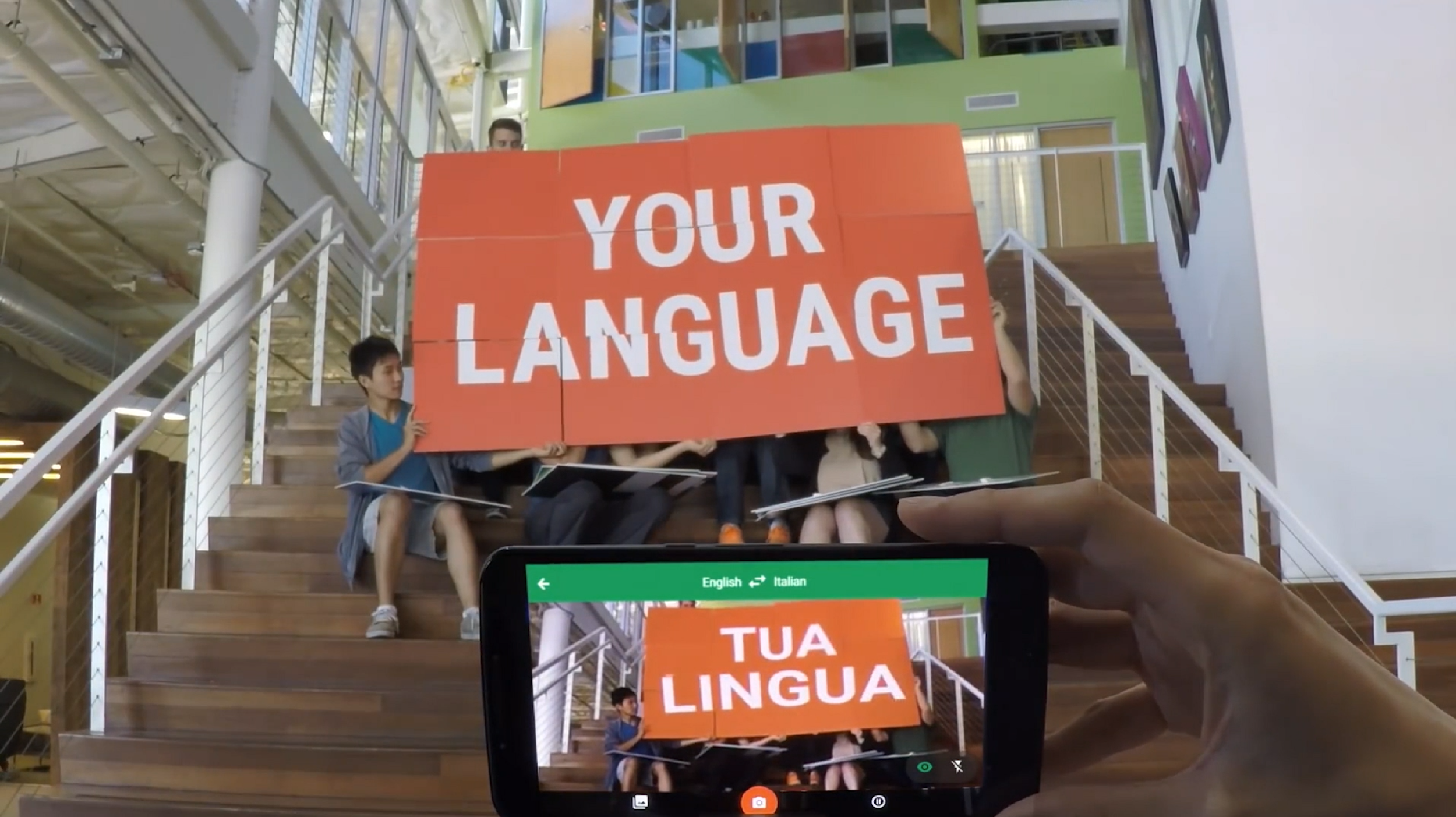 [Speaker Notes: 1. Make your organisation faster and more efficient through technology
(consider Google Enterprise solutions to benefit from the full suite of Google products in your business - Gmail, Google Calendar, Google Drive, Hangout video-conferencing/messaging, Chromebox for meetings, etc)

2. Embed digital into your organisation by choosing best model for your structure
(3 main models by order of digital advancement: 1. Central digital acceleration team, 2. Digital expert in every team/market, 3. Digital as required component of every activity/project/brief) 

3. Create global/regional executional hubs to increase your executional efficiency
(e.g., big companies are structured for traditional media, typically local focused, but 1. digital is cross border - brands need to have flawlessly consistent executed campaigns across countries ) and 2. digital is complex and evolves fast making it more efficient to have central executional expertise in hubs vs in all local markets)

4. Promote innovation and risk taking: try, learn, scale... FAST! 
(and always champion successes)]
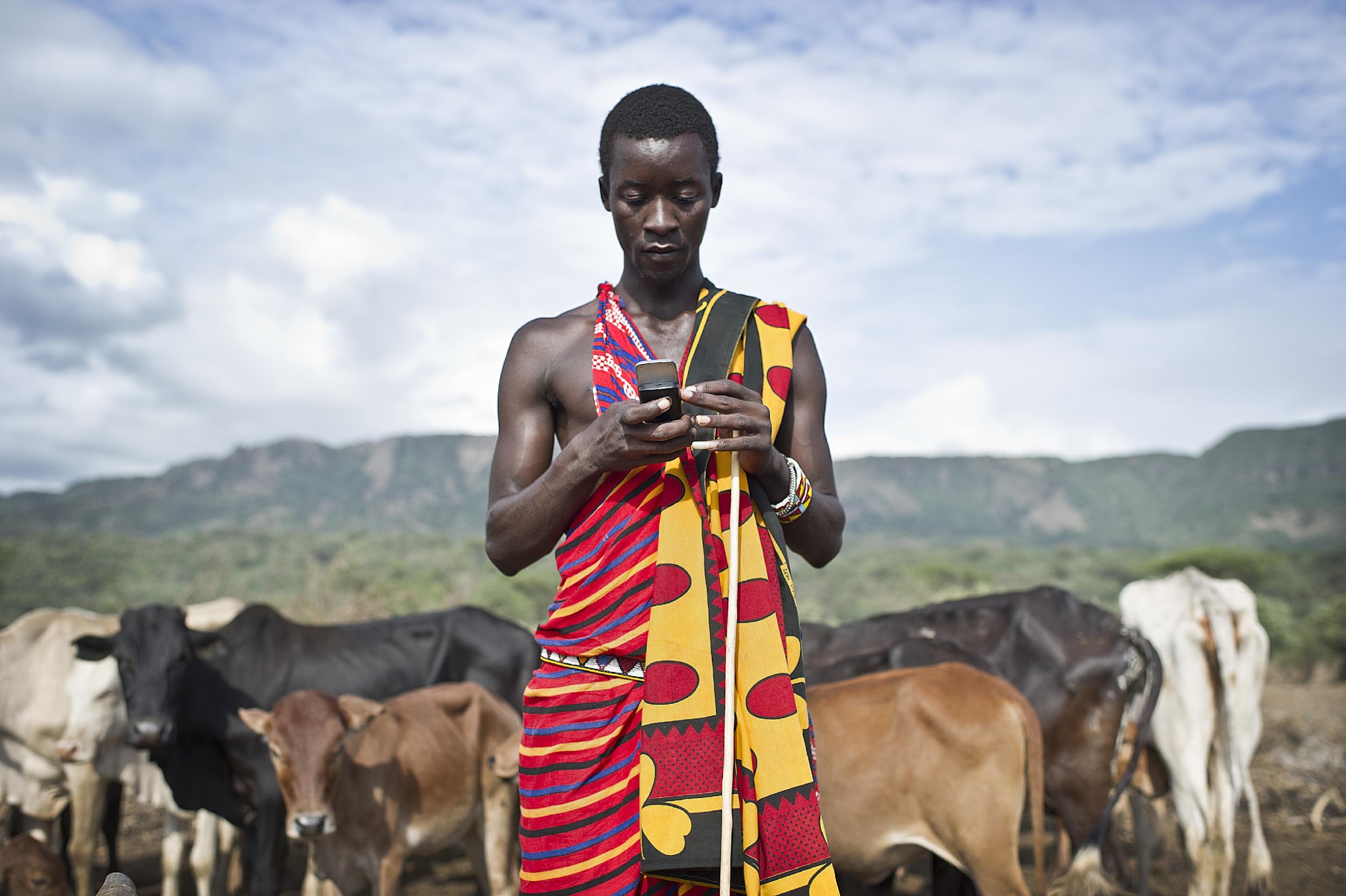 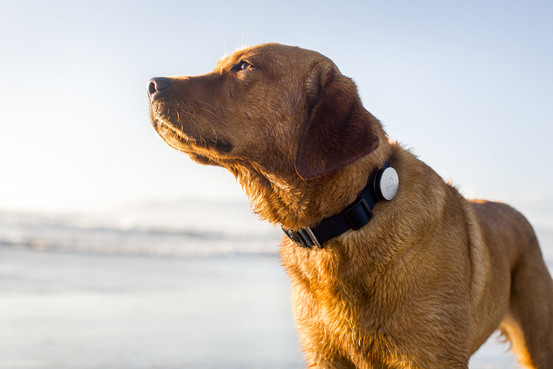 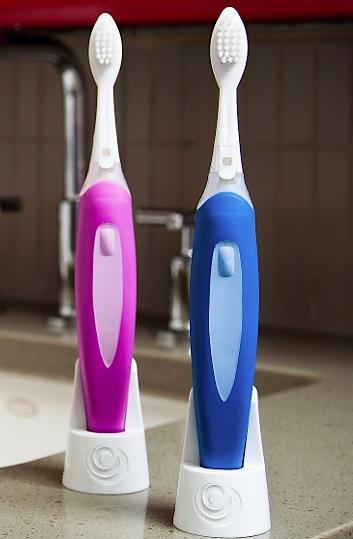 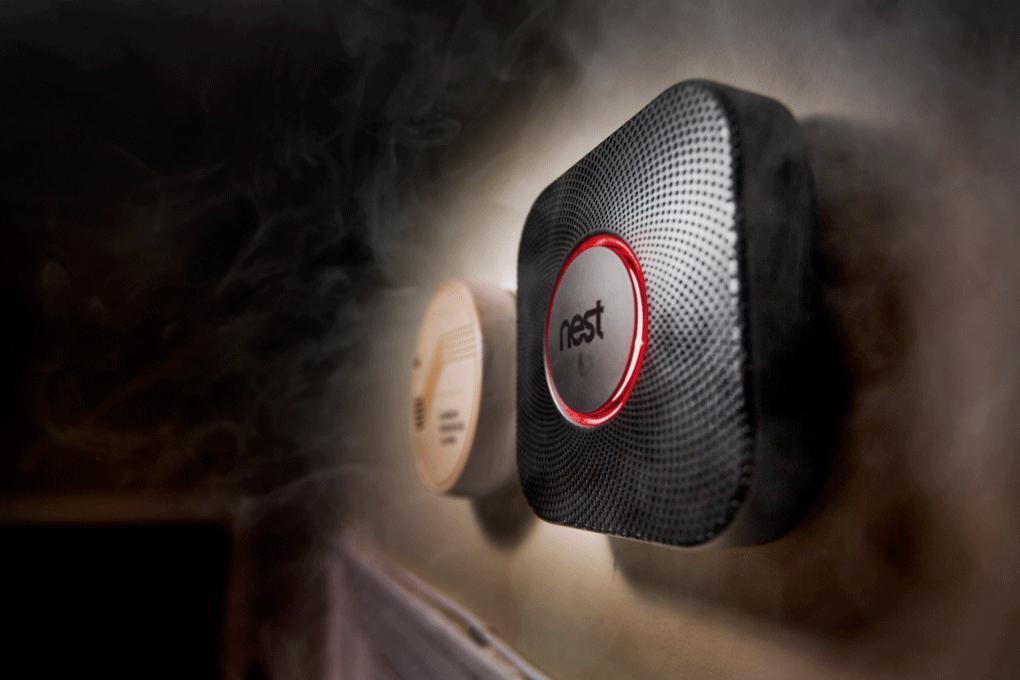 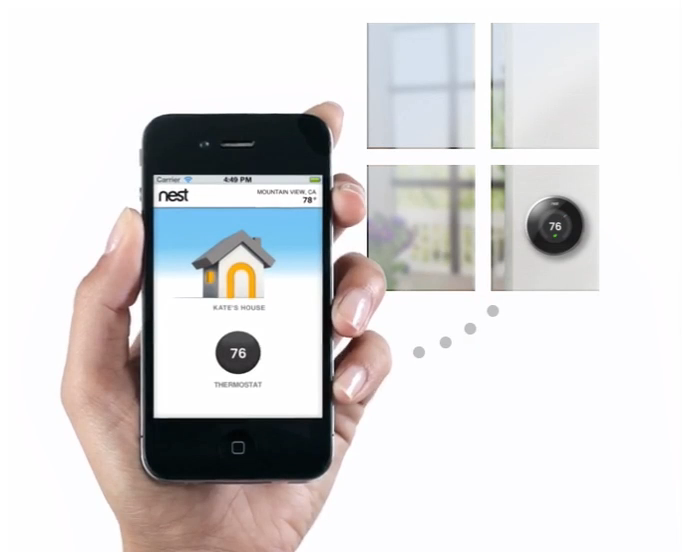 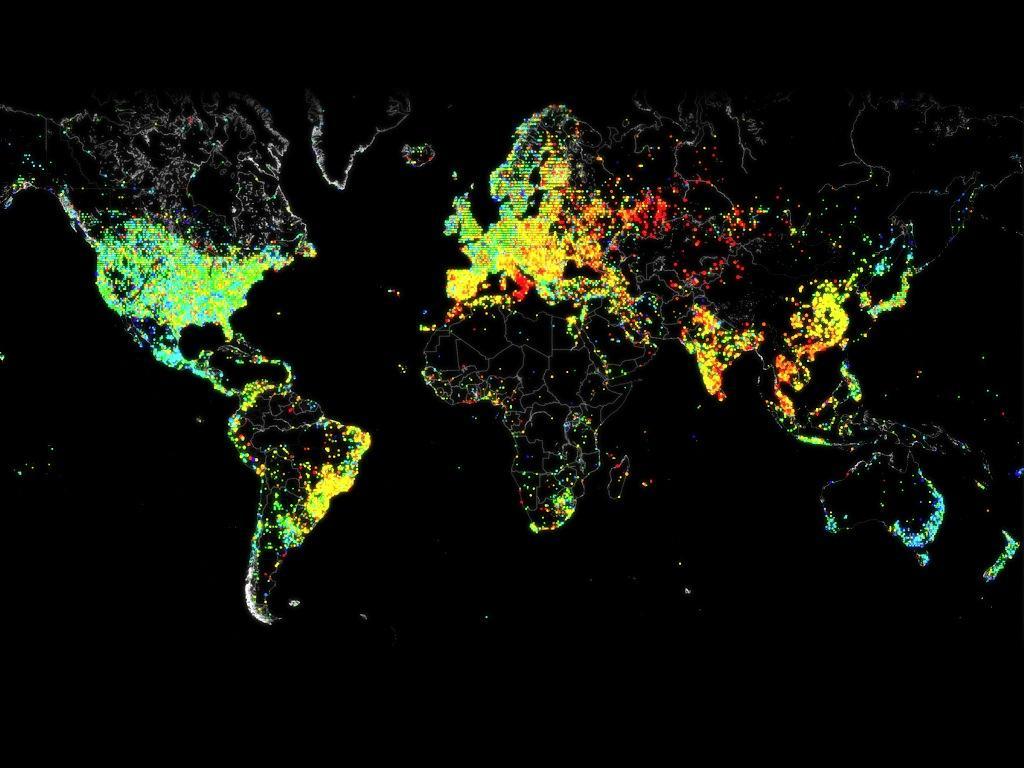 Data. Knowledge. Insight.
Machine Learning
How can I help you?
Voice
Intelligent Answers
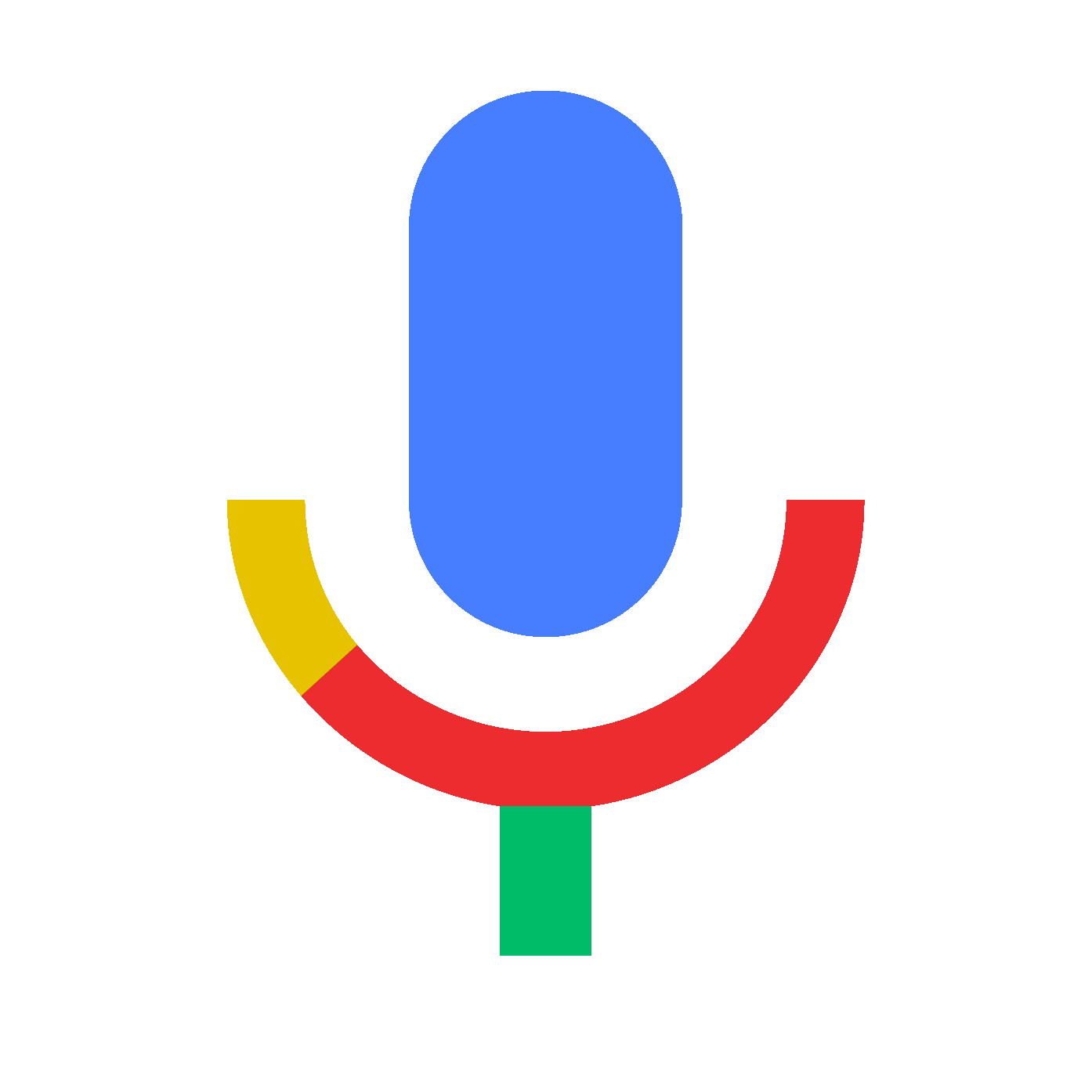 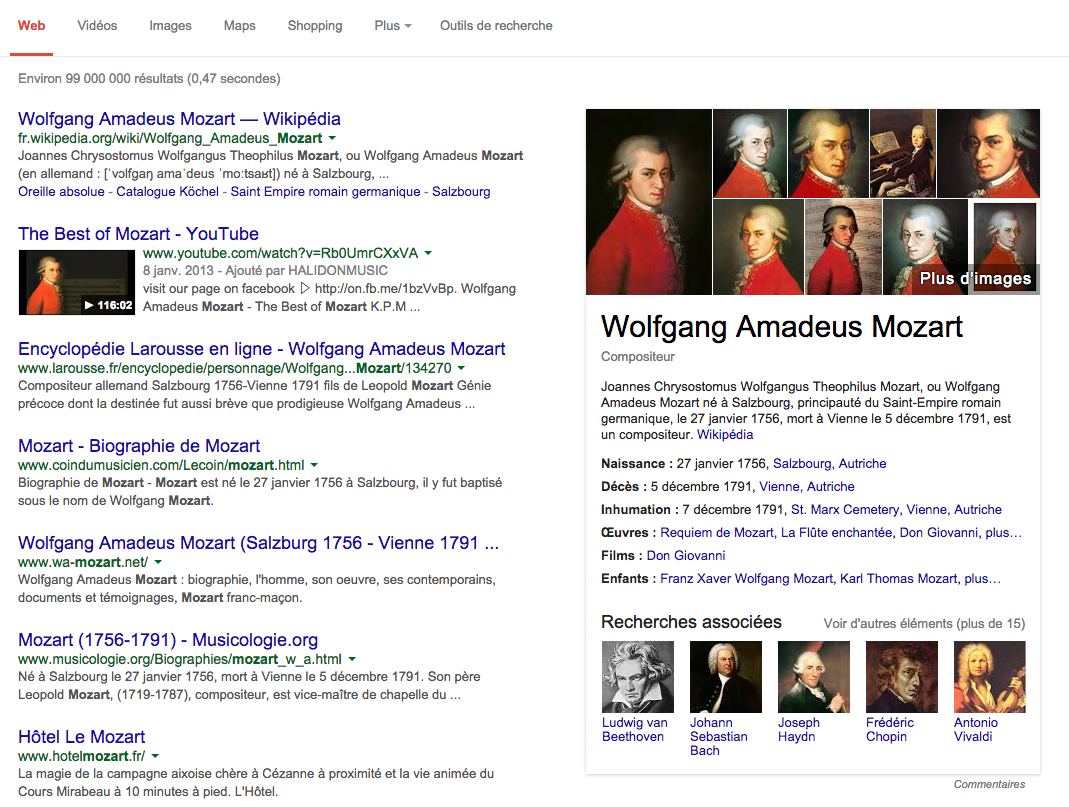 Anticipate your needs
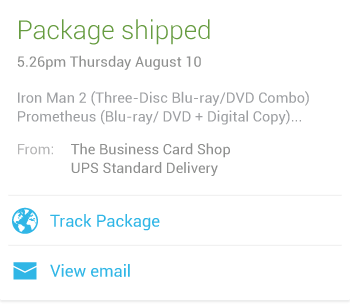 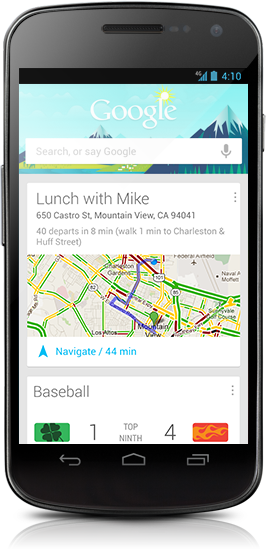 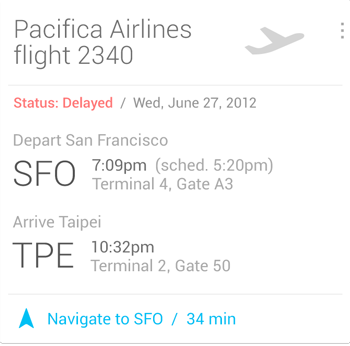 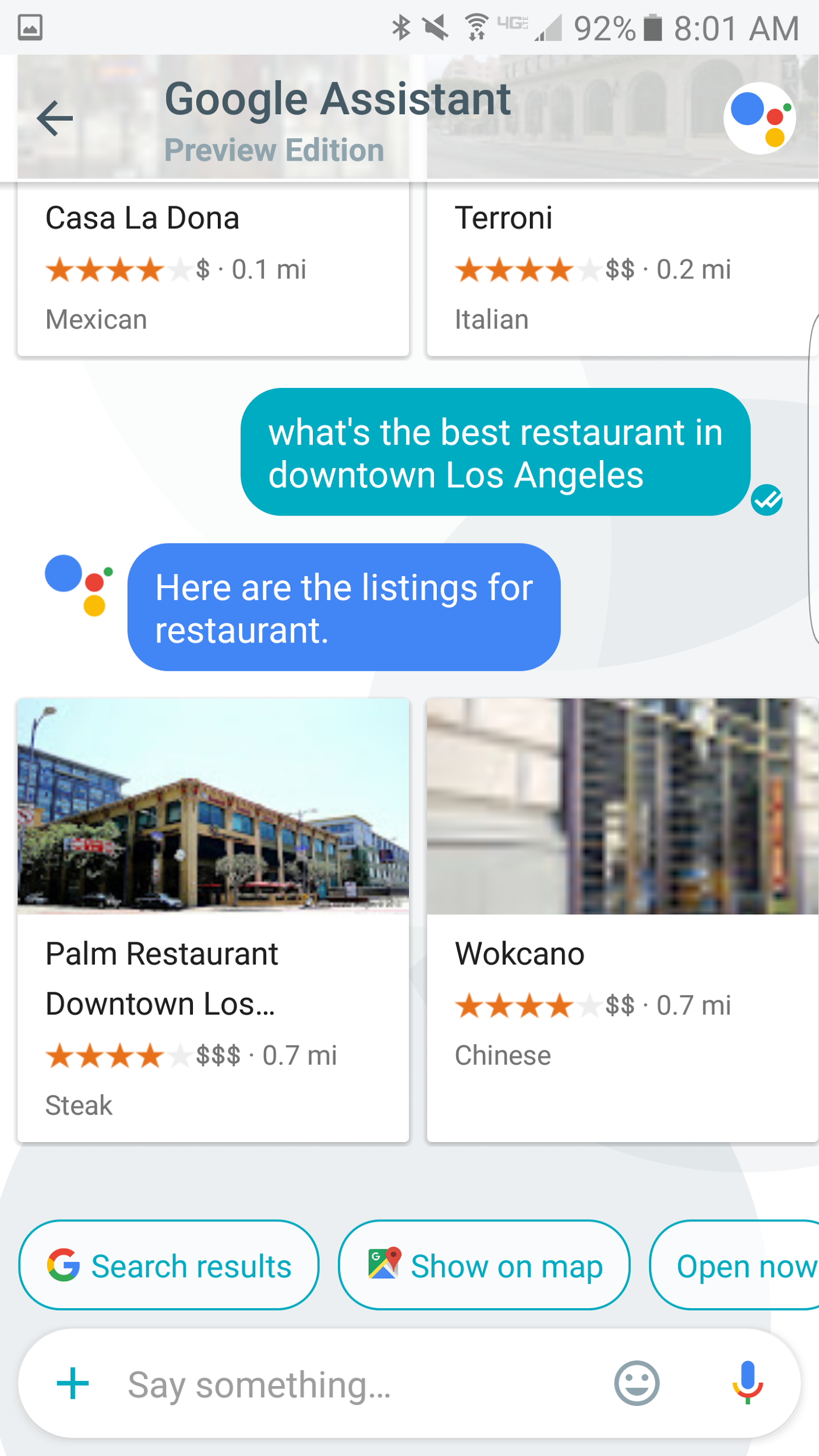 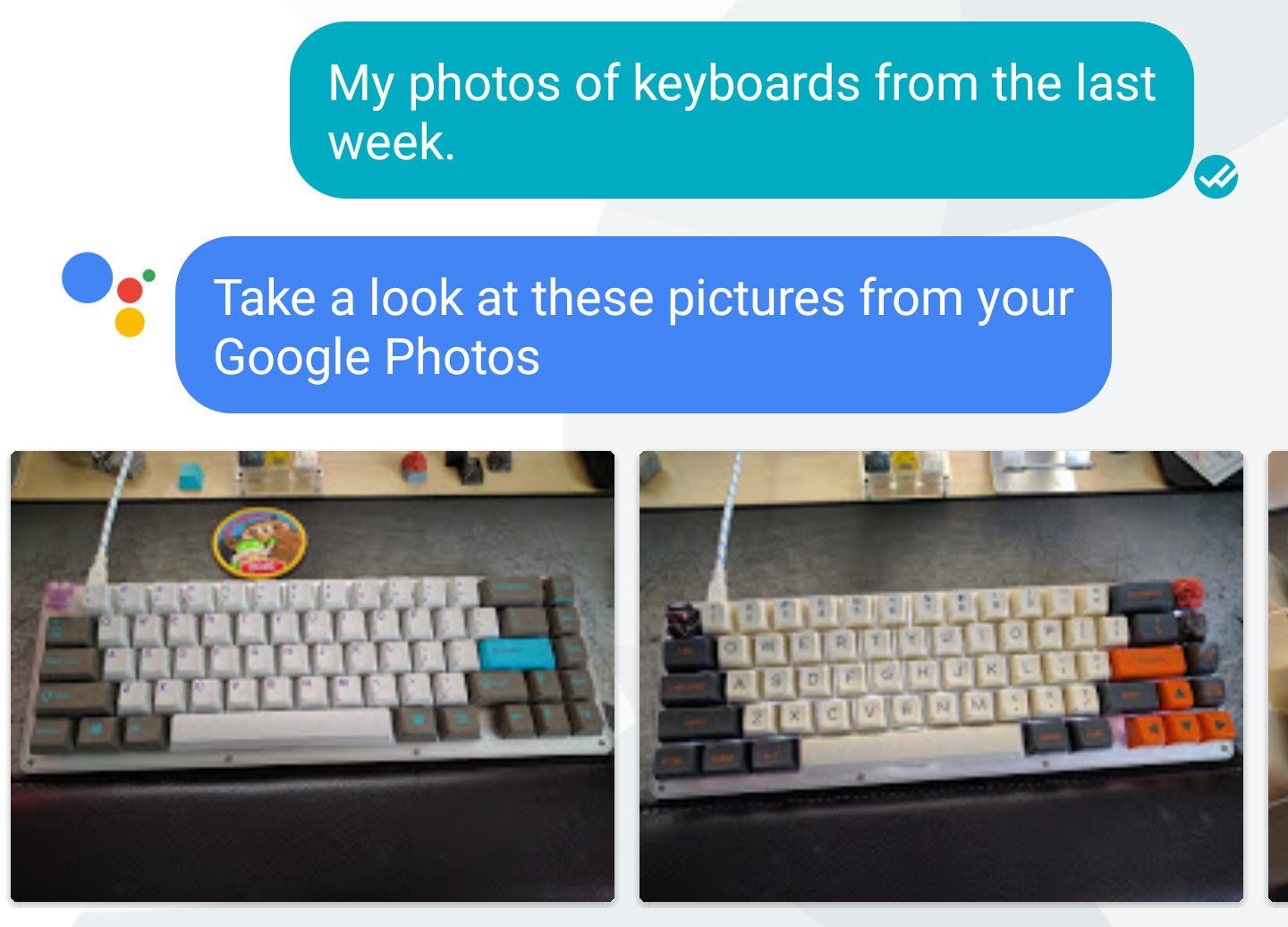 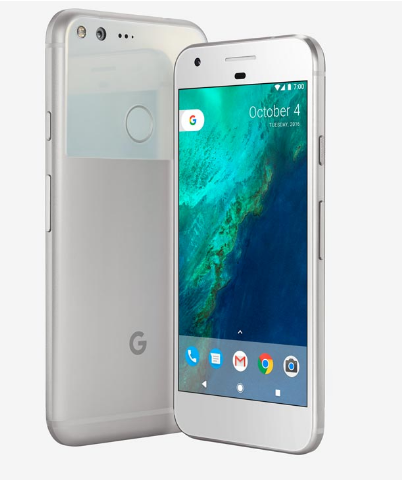 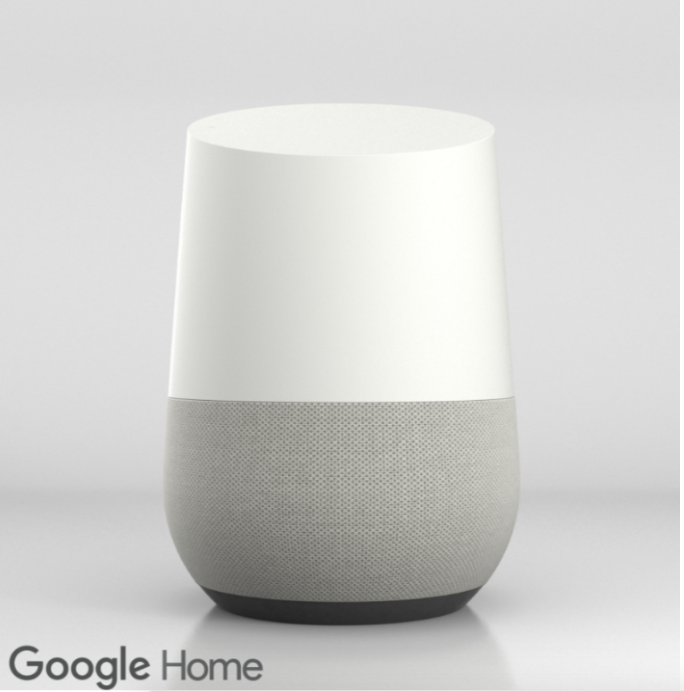 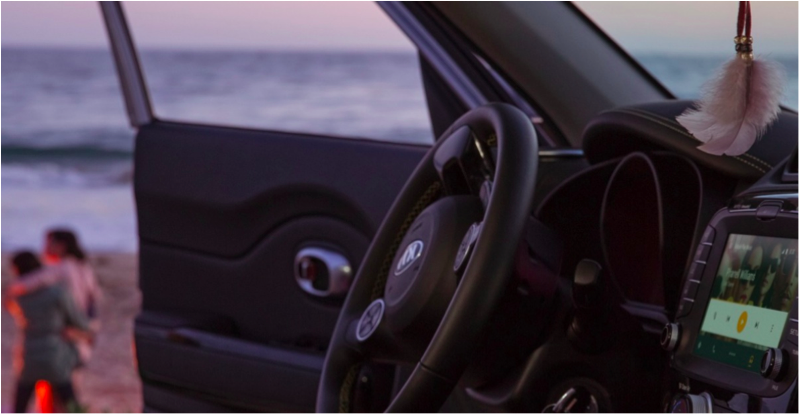 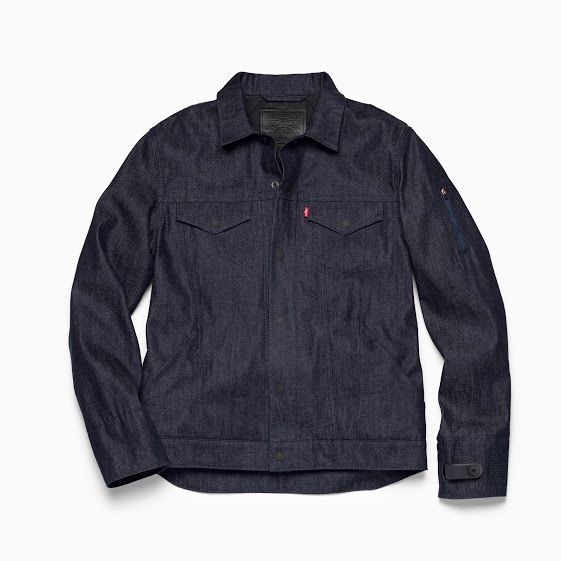 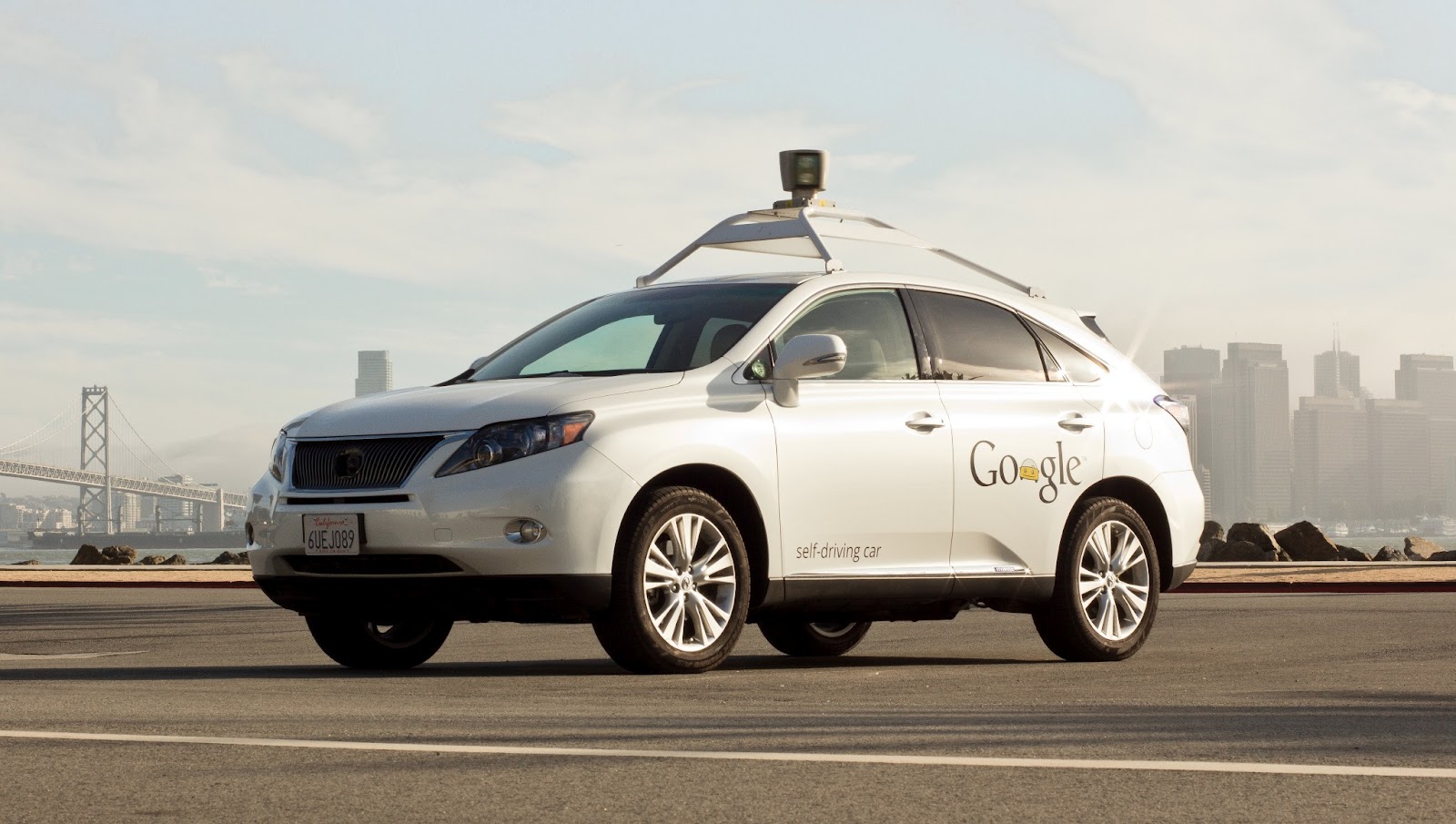 [x]
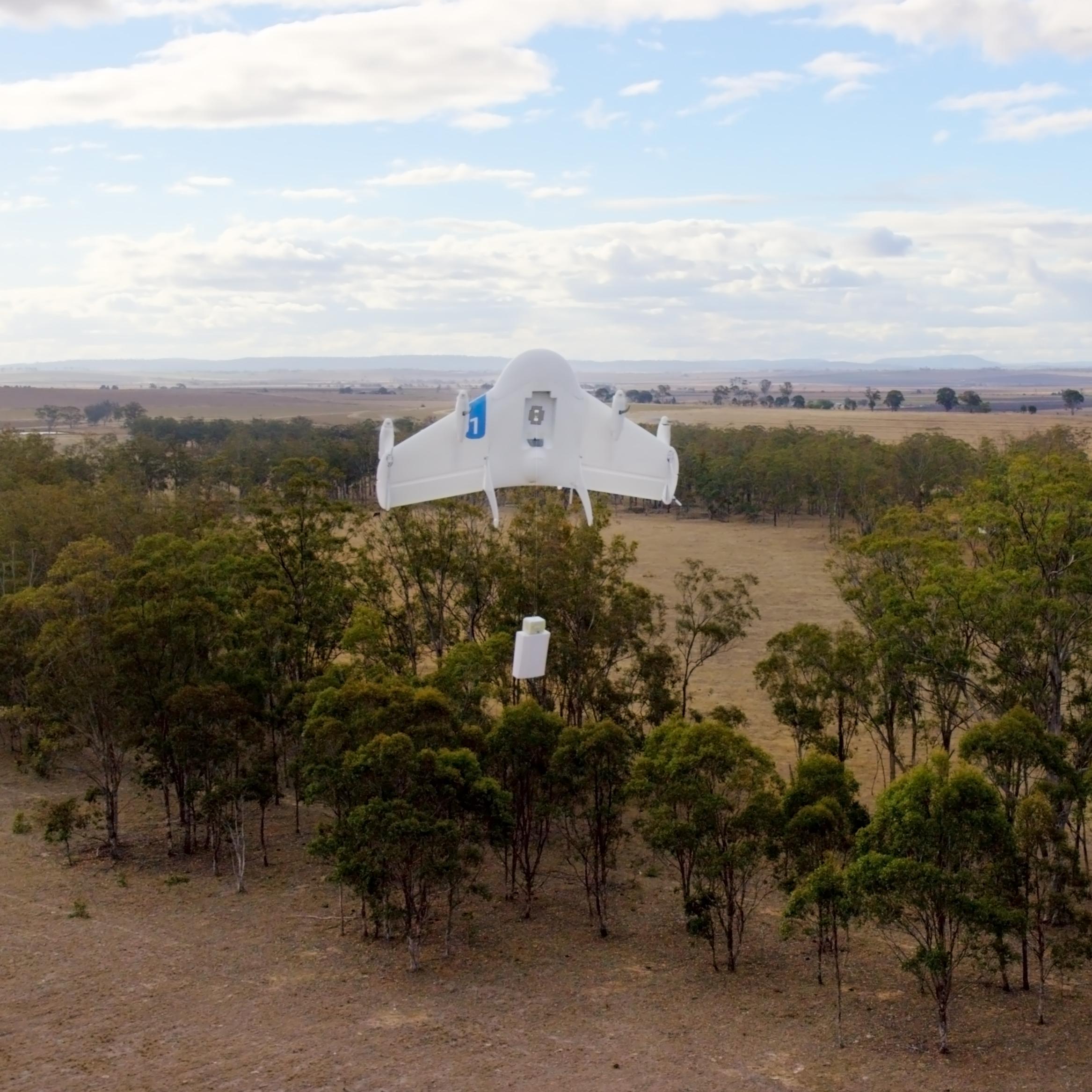 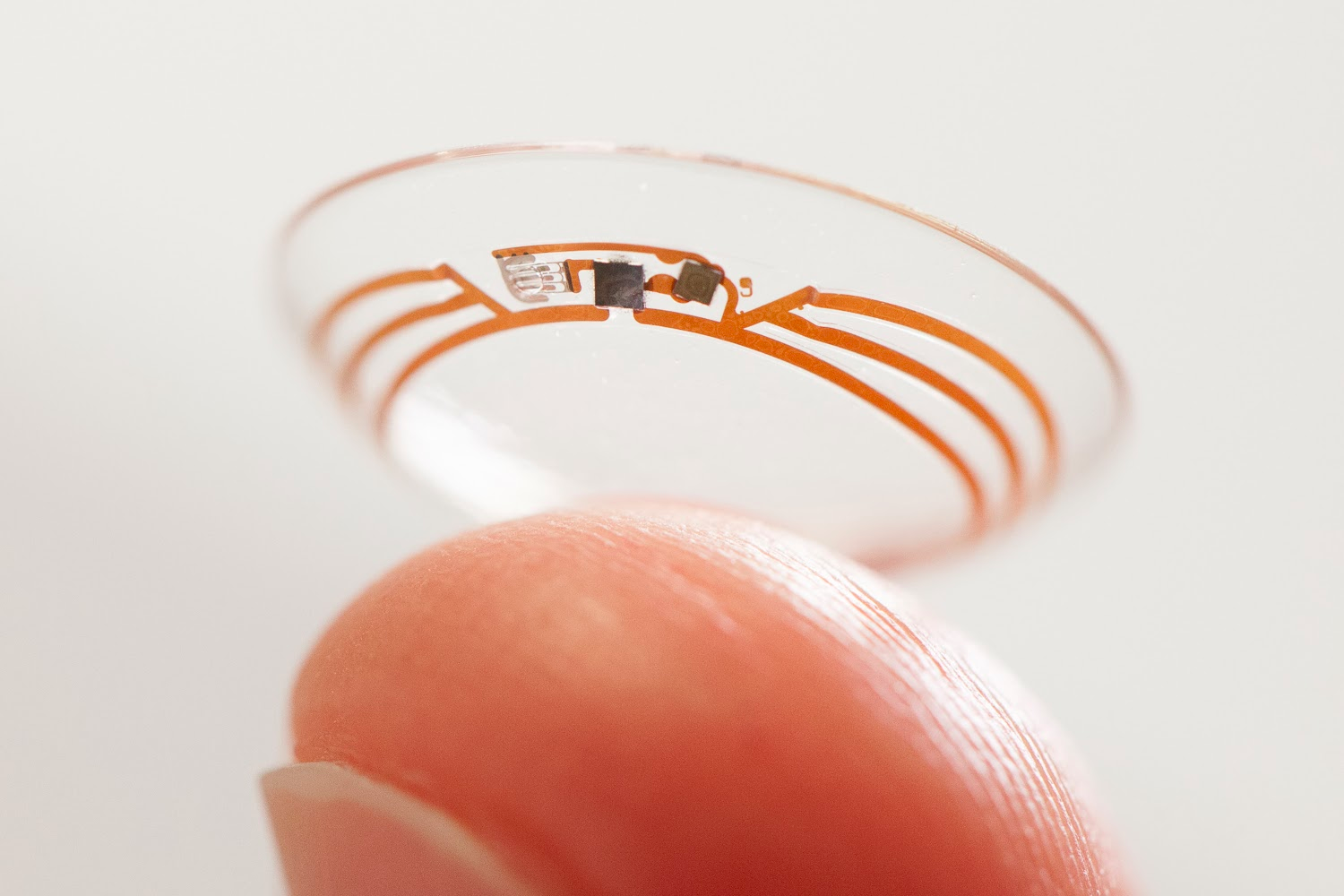 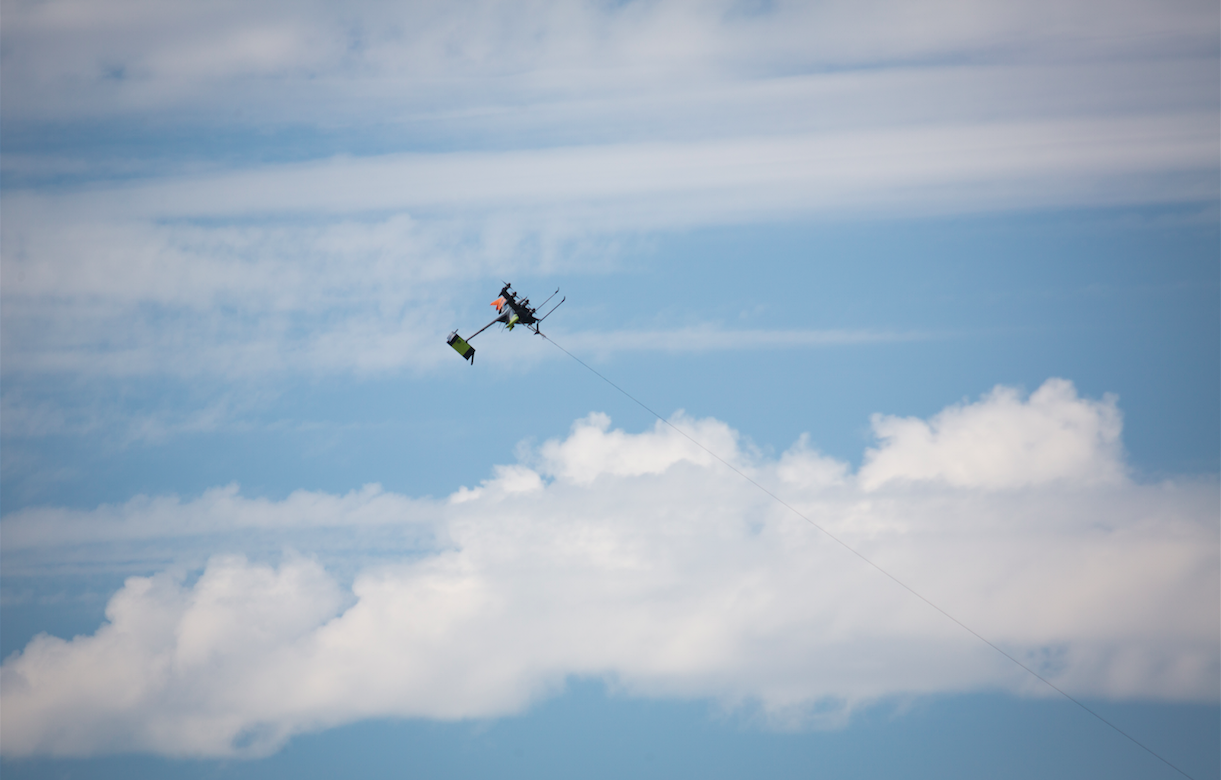 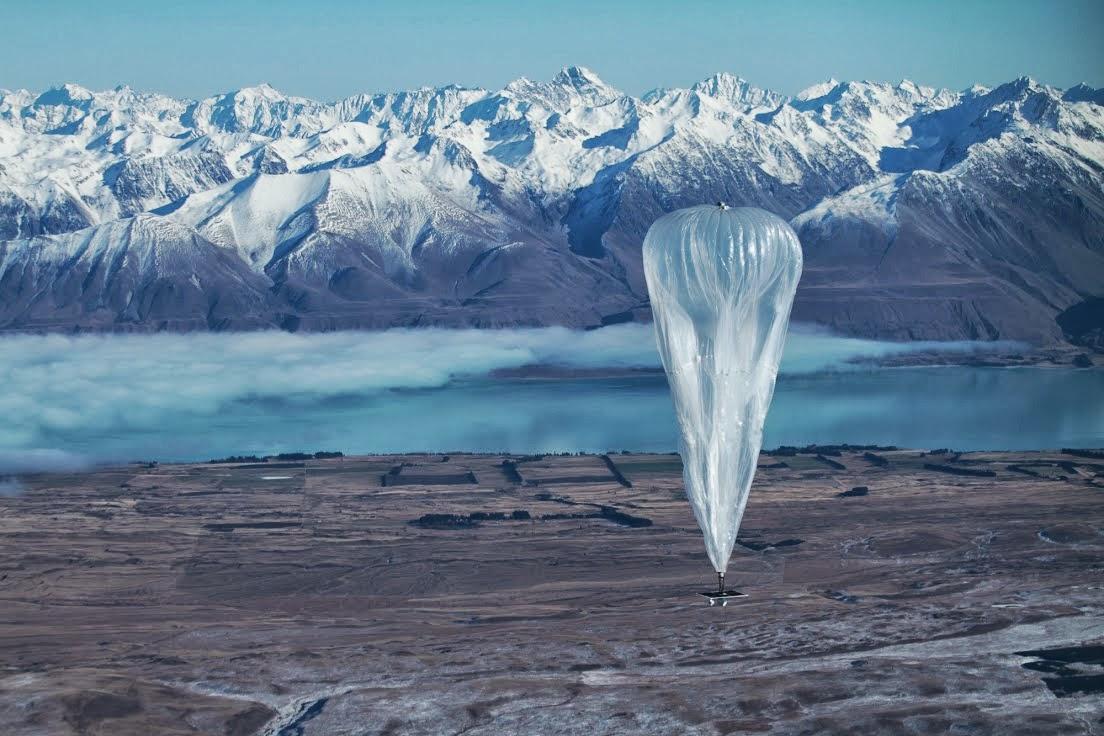 Thank you